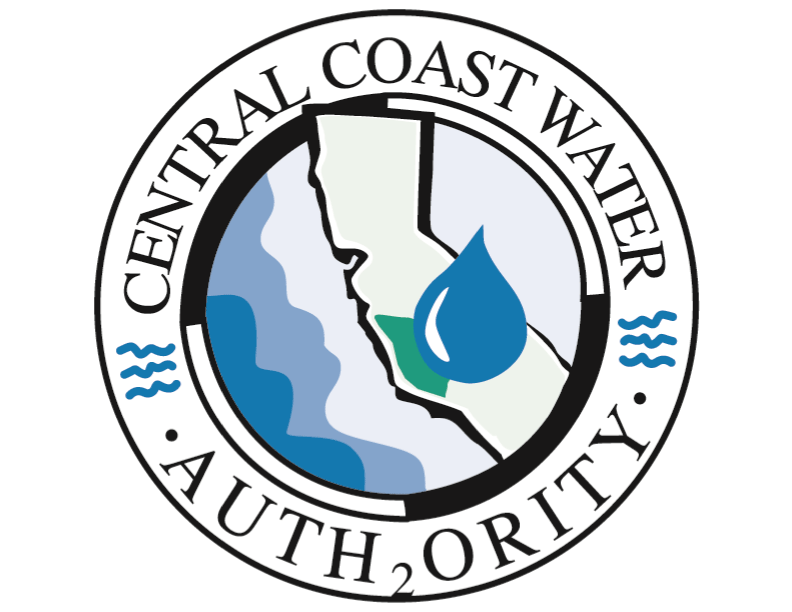 Water Supply Situation ReportOperating Committee MeetingMarch 13, 2025
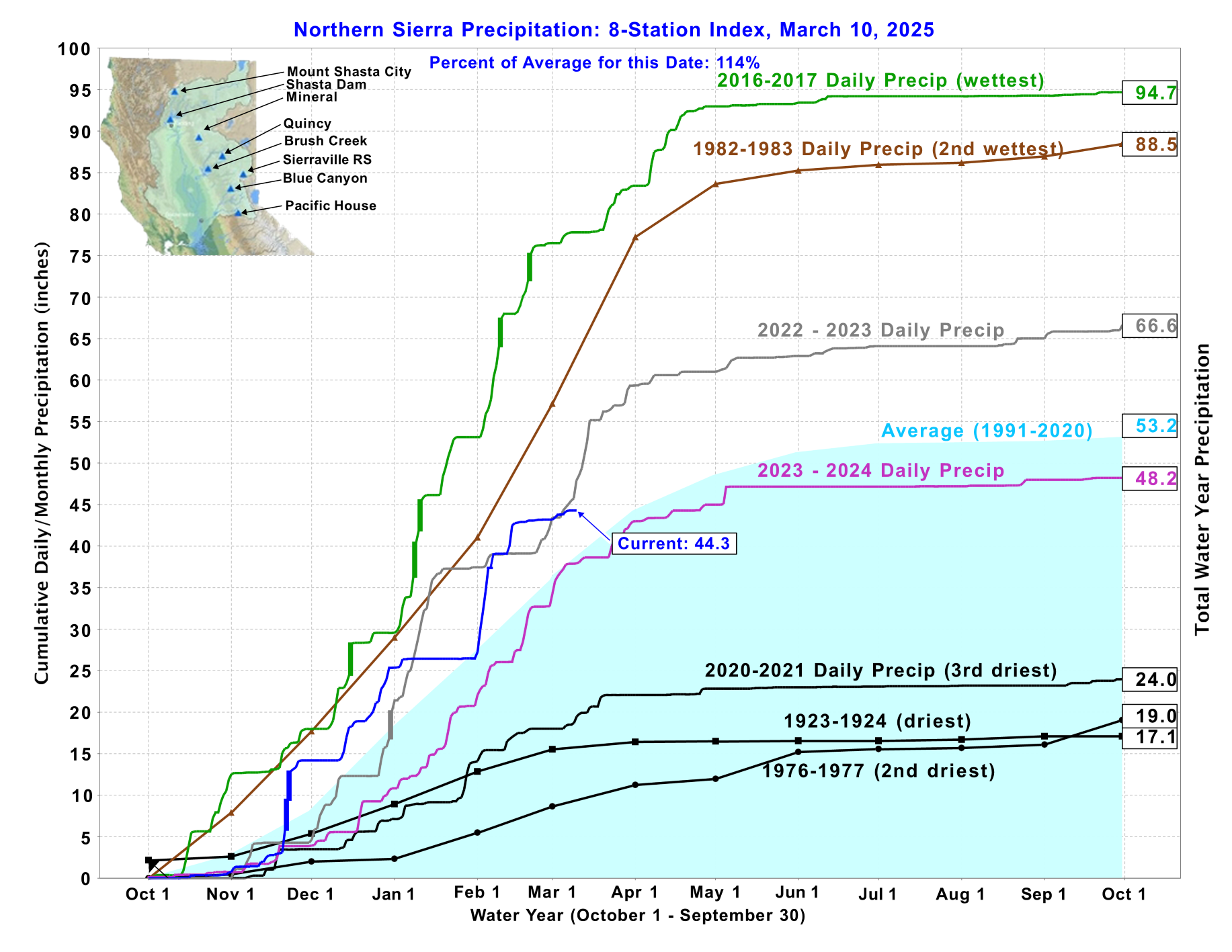 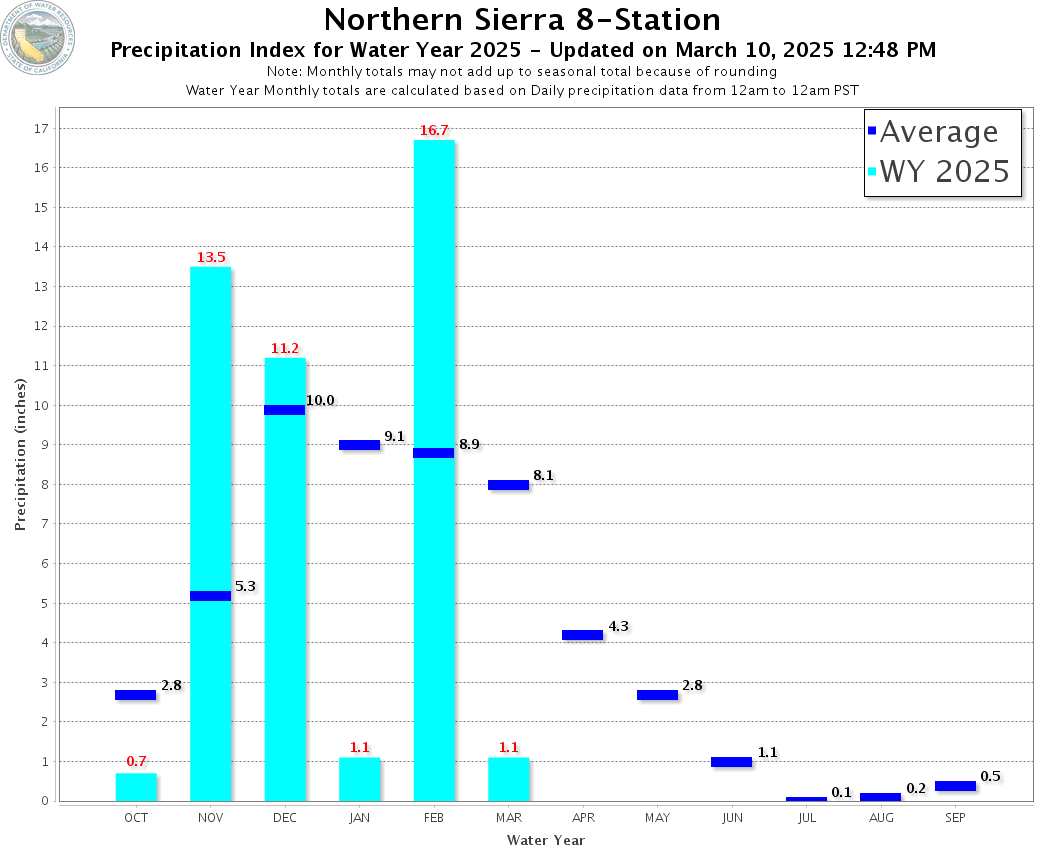 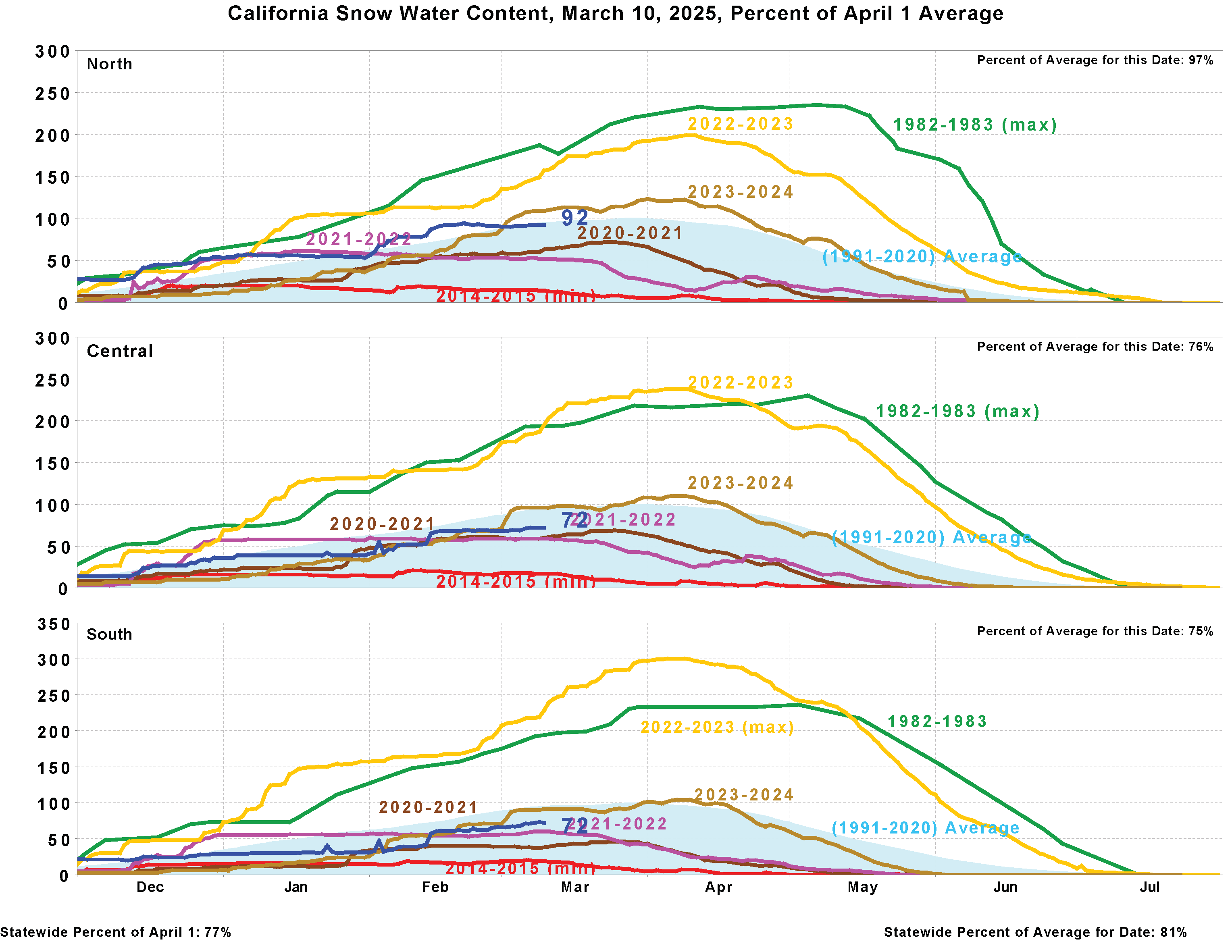 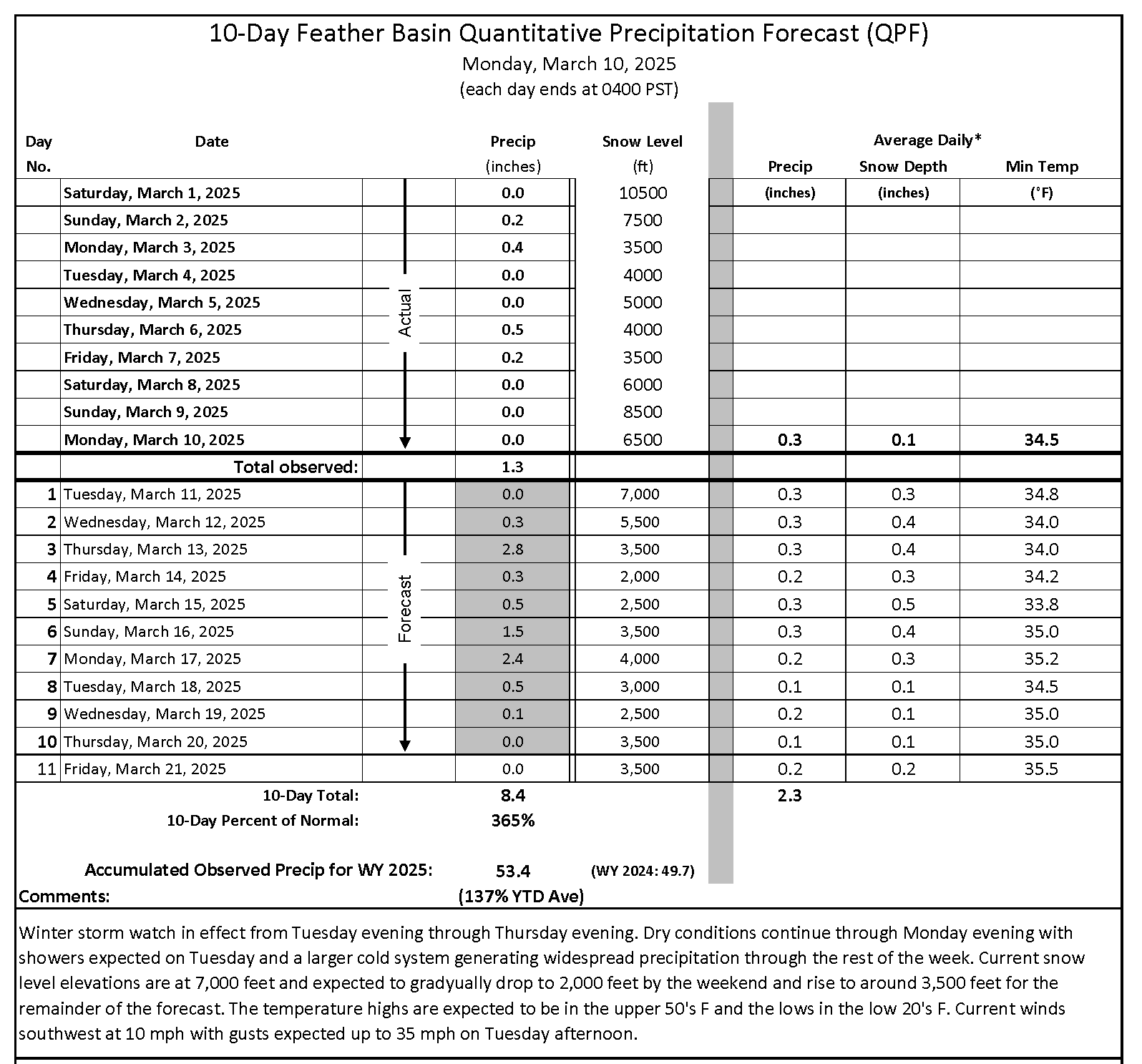 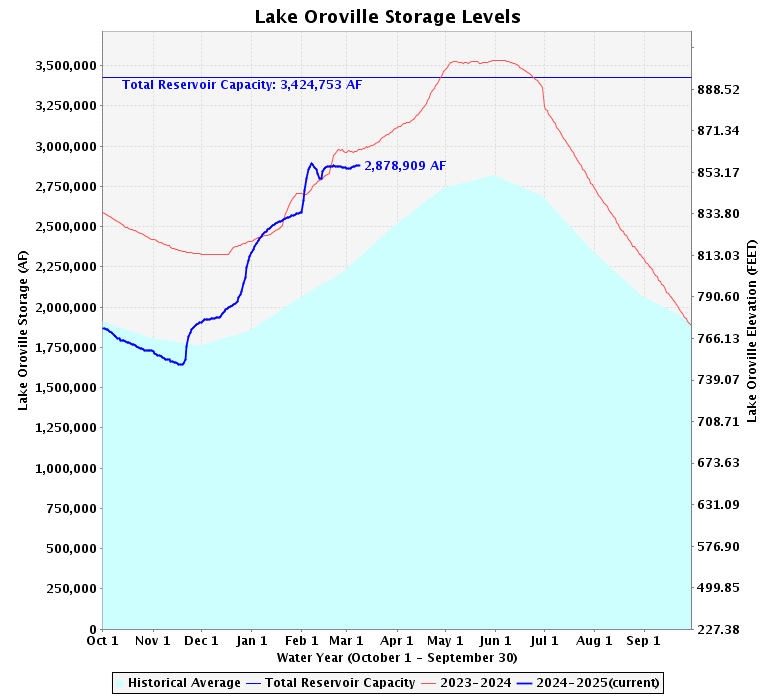 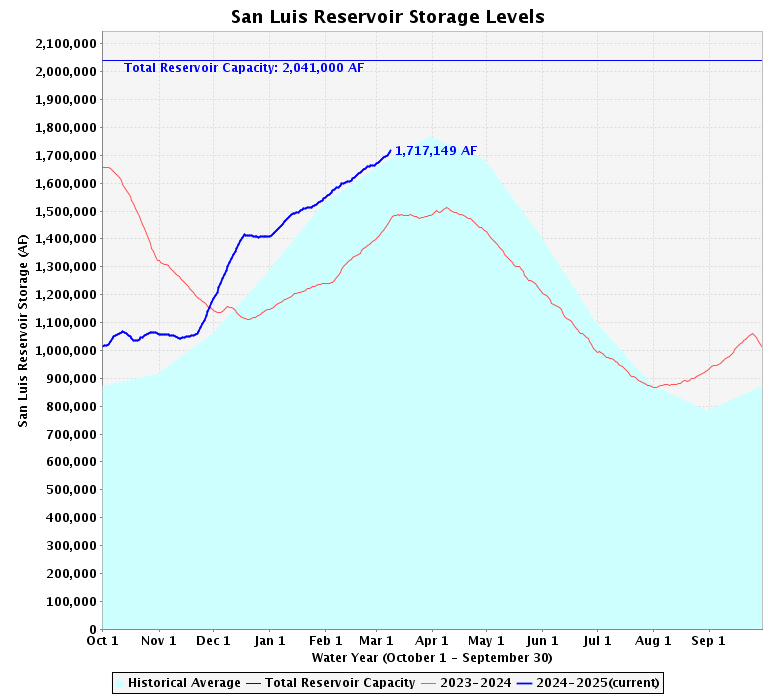 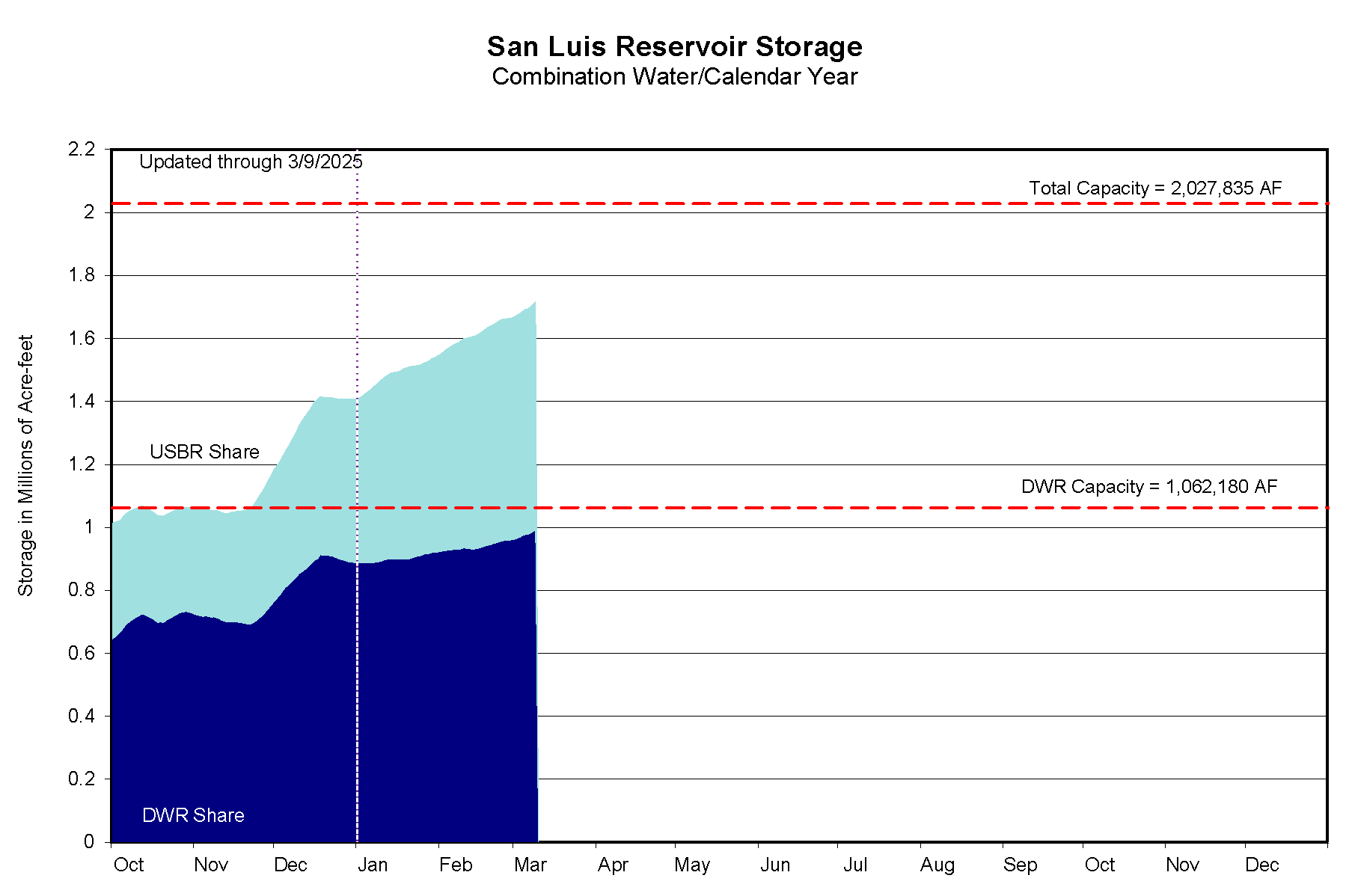 2025 Water Delivery Status Report
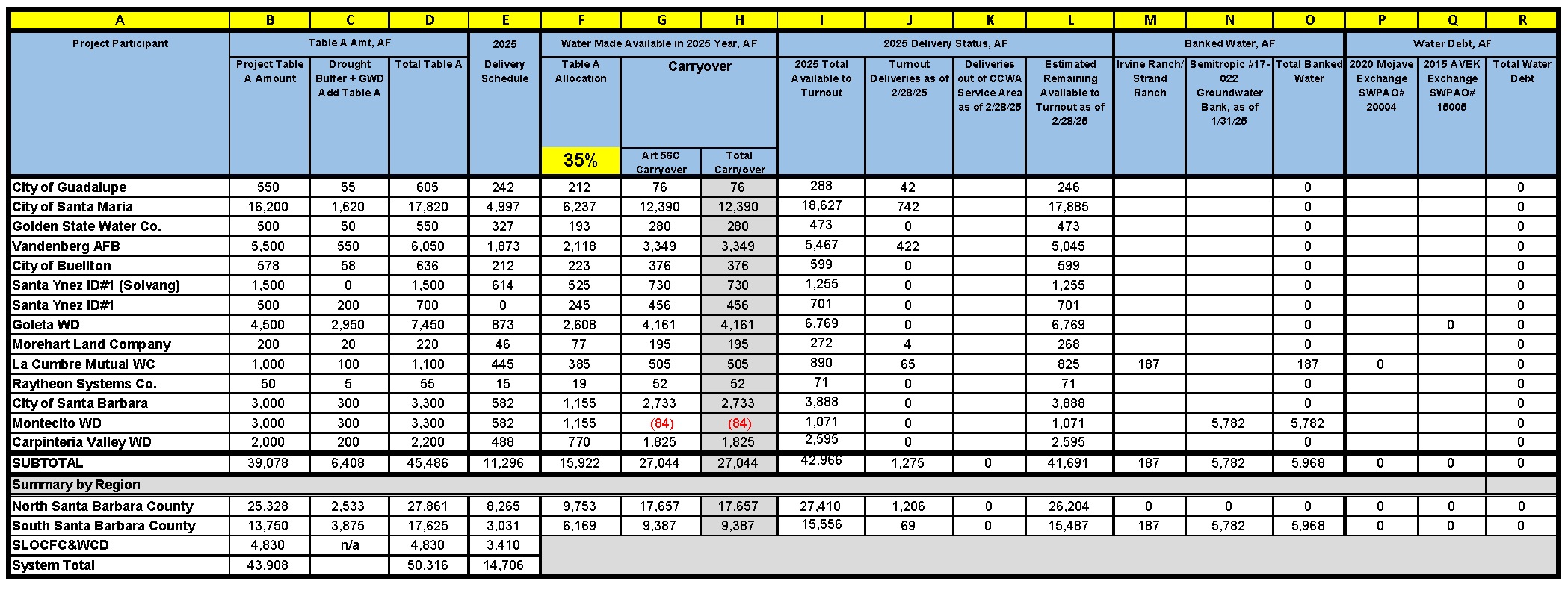 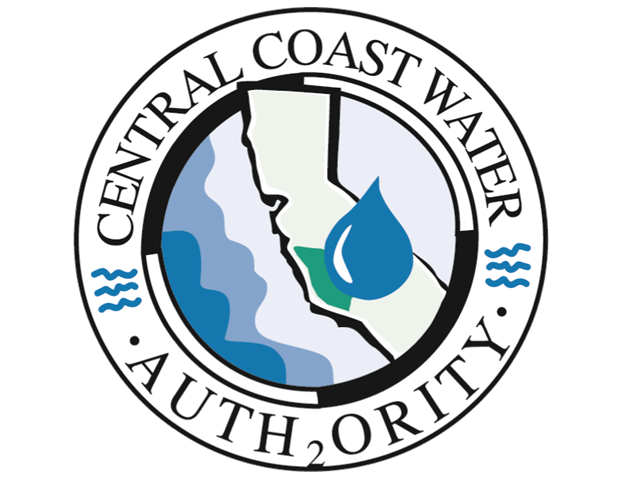 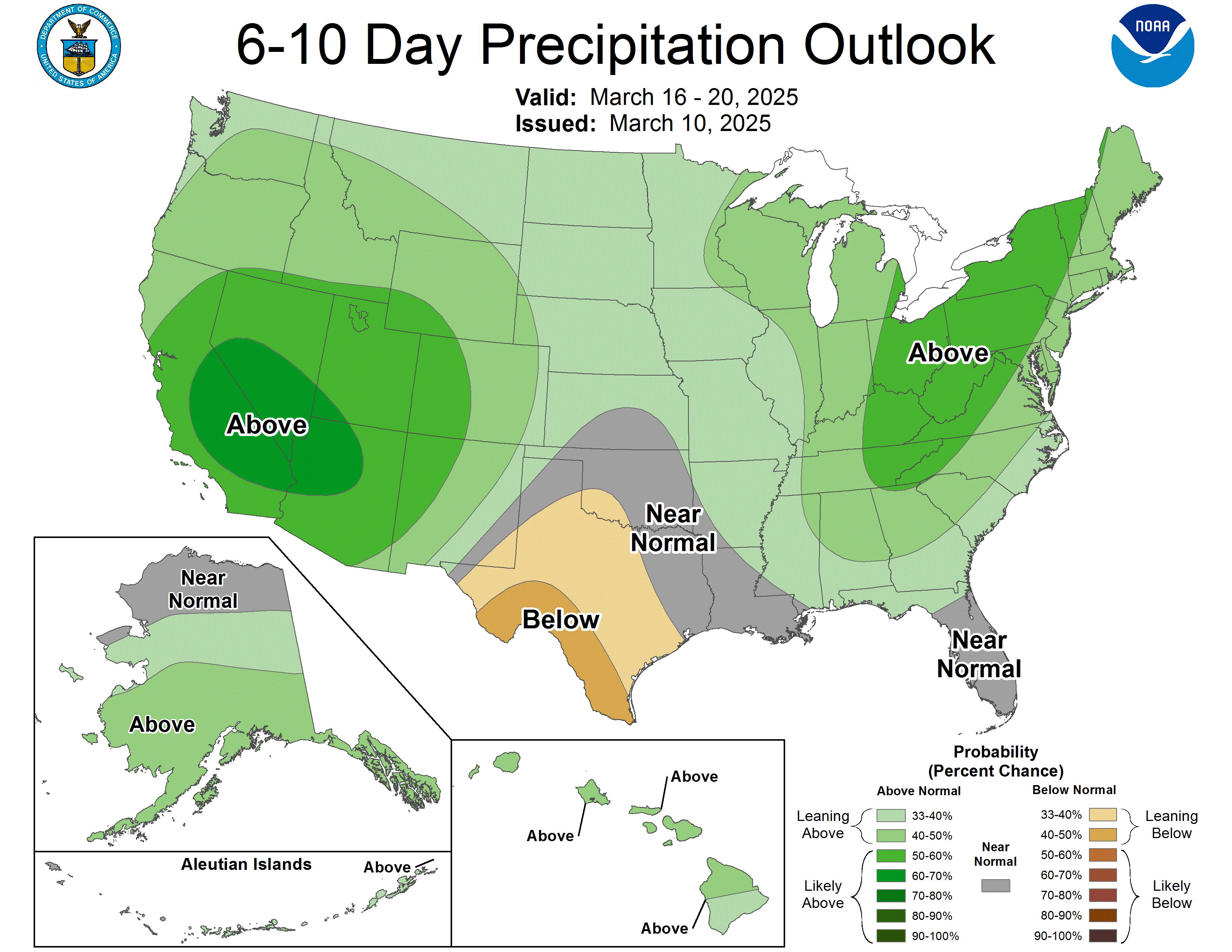 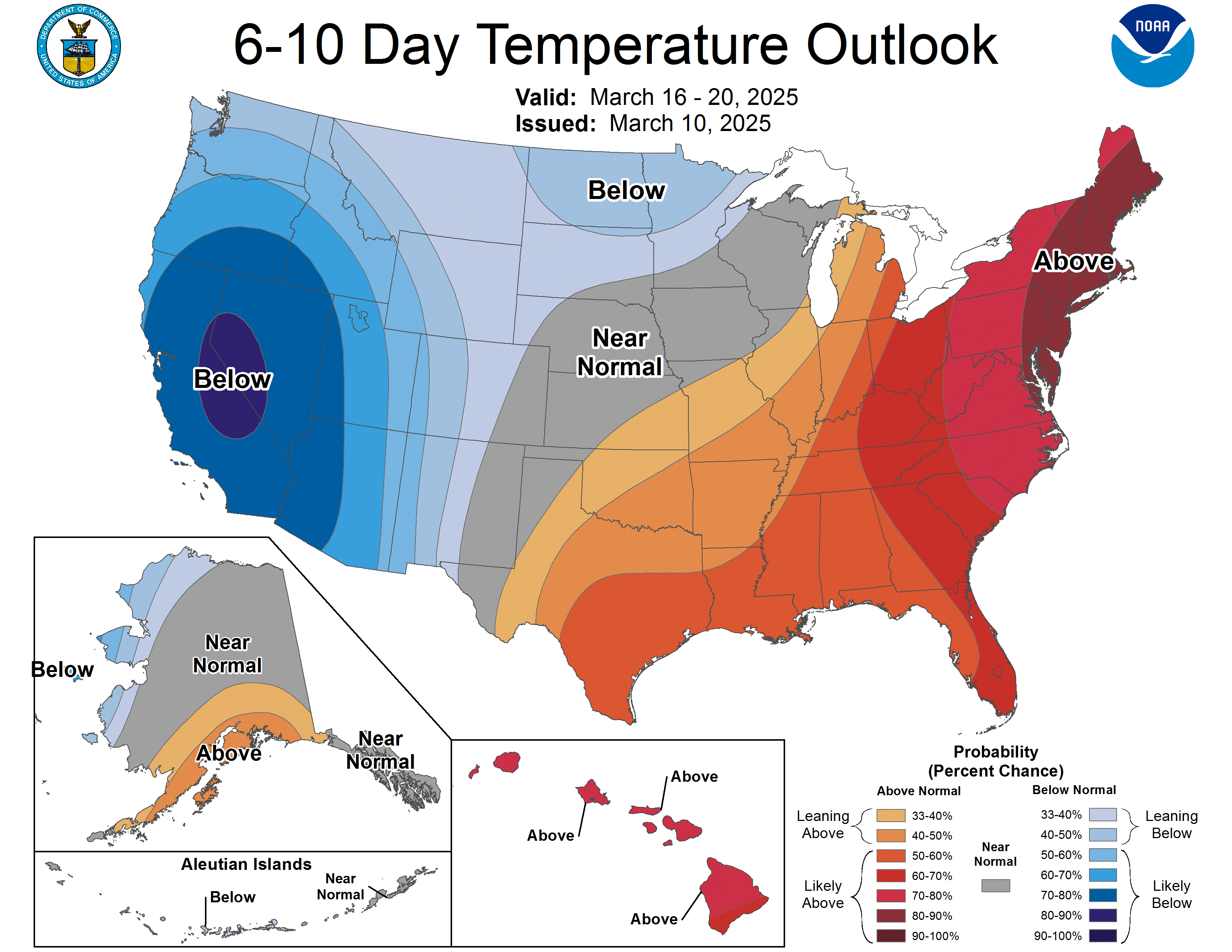